The Fair Labor Standards Act:Executive, Administrative and Professional Exemptions
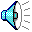 Wage and Hour Division
Employment Standards Administration
U.S. Department of Labor
Fair Labor Standards Act
Federal Minimum Wage: 
$7.25/hour beginning July 24, 2009

Overtime: 1 ½ times the regular rate of pay for all hours over 40 hours in a work week
[Speaker Notes: The FLSA requires that most employees in the United States be paid at least the Federal minimum wage and overtime pay at time and one-half their regular rate of pay after 40 hours in a workweek.]
“White Collar” Exemptions
Section 13(a)(1) of the FLSA provides an exemption from both minimum wage and overtime pay for employees who are employed in a bona fide:
Executive;
Administrative;
Professional; or
Outside Sales capacity.
Certain computer employees may be exempt professionals under Section 13(a)(1) or exempt under Section 13(a)(17) of the FLSA.
[Speaker Notes: However, Section 13(a)(1) of the FLSA provides an exemption from both minimum wage and overtime pay for employees employed as bona fide executive, administrative, professional and outside sales employees.  Section 13(a)(1) and Section 13(a)(17) also exempt certain computer employees.]
Three Tests for Exemption
Salary Level

Salary Basis

Job Duties
[Speaker Notes: To qualify for exemption, employees must meet three tests for each exemption: An exempt employee must earn a minimum amount.  The minimum amount must be paid on a salary basis.  In addition, exempt employees must perform certain executive, administrative or professional job duties set forth in the regulation.]
Salary Level
[Speaker Notes: This section of the seminar provides information on the salary level requirement.]
Minimum Salary Level: $455
For most employees, the minimum salary level required for exemption is $455 per week
Must be paid “free and clear”
The $455 per week may be paid in equivalent amounts for periods longer than one week:
Biweekly:	$910
Semimonthly:	$985.83
Monthly:	$1,971.66
[Speaker Notes: The minimum salary level required for exemption is $455 per week,  which must be paid “free and clear” – that is, the $455 can not include the value of any non-cash items that an employer may furnish to an employee, like board, lodging or other facilities (for example, meals furnished to employees of restaurants).  For employers that have adopted pay periods longer than one week, the equivalent of the $455 per week salary level is $910 for biweekly pay periods; $985.83, for semimonthly pay periods; and $1,971.66, for monthly pay periods.]
Highly Compensated Test
Total annual compensation of at least $100,000
At least $455 per week paid on a salary or fee basis
Perform office or non-manual work
Customarily and regularly perform any one or more of the exempt duties identified in the standard tests for the executive, administrative or professional exemptions
[Speaker Notes: The regulations also recognize that highly compensated employees performing office or non-manual work and paid total annual compensation of $100,000 or more, which must include at least $455 per week paid on a salary or fee basis, are exempt if they customarily and regularly perform at least one of the exempt duties or responsibilities of an exempt executive, administrative or professional employee identified in the standard tests for exemption.]
Total Annual Compensation
Total annual compensation includes:
Commissions
Nondiscretionary bonuses
Other nondiscretionary compensation earned during a 52-week period
Total annual compensation does not include:
Credit for board, lodging or other facilities
Payments for medical or life insurance
Contributions to retirement plans or fringe benefits
[Speaker Notes: Total annual compensation includes commissions, nondiscretionary bonuses and other nondiscretionary compensation earned during a 52-week period, but does not include credit for board, lodging and other facilities, payments for medical or life insurance, or contributions to retirement plans or other fringe benefits.]
Make-Up Payment & Pro-Rating
If an employee’s total annual compensation does not equal $100,000 by the end of the year:
The employer may, within one month after the end of the year, make one final payment to reach the $100,000 level; or
The employee will be tested for exemption under the standard duties tests
The $100,000 may be pro-rated for employees who do not work the full year
The employer may use any 52-week period as the year
[Speaker Notes: Special rules allow for prorating the annual compensation if employees work only part of the year, and allow the employer to make one final payment within one month after the end of the year to satisfy the required $100,000 annual amount.  Employees whose compensation does not equal $100,000 by the end of the year can still be tested for exemption on the standard duties tests.]
Office or Non-manual Work
The highly compensated test is not available for
Non-management production line workers
Non-management employees in maintenance, construction and similar occupations such as carpenters, electricians, mechanics, plumbers, iron workers, craftsmen, operating engineers, longshoremen, construction workers and laborers 
Other employees who perform work involving repetitive operations with their hands, physical skill and energy
[Speaker Notes: The highly compensated test is not available for non-management production line workers and non-management employees in maintenance, construction and similar occupations such as carpenters, electricians, mechanics, plumbers, iron workers, craftsmen, operating engineers, longshoremen, construction workers, laborers and other employees who perform work involving repetitive operations with their hands, physical skill and energy.]
Customarily and Regularly
A frequency that must be greater than occasional but which, of course, may be less than constant
Includes work normally and recurrently performed every workweek
Does not include isolated or one-time tasks
[Speaker Notes: The phrase “customarily and regularly” means a frequency that must be greater than occasional but which may be less than constant.  Tasks or work performed “customarily and regularly” include work normally and recurrently performed every workweek; it does not include isolated or one-time tasks.  
If a highly compensated “white collar” employee customarily and regularly performs one or more exempt duties, detailed analysis of all the job duties performed is not necessary.  For example, an employee may qualify as a highly compensated executive employee if the employee customarily and regularly directs the work of two or more other employees, even though the employee does not meet all of the other requirements in the standard test for exemption as an executive.]
Salary Basis
[Speaker Notes: In addition to the minimum salary level, an exempt employee also must be paid on a salary basis.]
Salary Basis Test
Regularly receives a predetermined amount of compensation each pay period (on a weekly or less frequent basis)
The compensation cannot be reduced because of variations in the quality or quantity of the work performed
Must be paid the full salary for any week in which the employee performs any work
Need not be paid for any workweek when no work is performed
[Speaker Notes: Generally, “salary basis” means that an exempt employee must regularly receive, each pay period and on a weekly or less frequent basis, a “predetermined amount” of compensation that cannot be reduced because of variations in the quality or quantity of work performed.  But for a few identified exceptions, the exempt employee must receive the full salary for any week in which the employee performs any work, regardless of the number of days or hours worked.  However, exempt employees need not be paid for any workweek when they perform no work.]
Deductions From Salary
An employee is not paid on a salary basis if deductions from the predetermined salary are made for absences occasioned by the employer or by the operating requirements of the businesses
If the employee is ready, willing and able to work, deductions may not be made for time when work in not available
[Speaker Notes: An employee is not paid on a salary basis if the employer makes deductions from the predetermined salary, for example, for absences caused by the employer or because of the operating requirements of the business.  If the employee is ready, willing and able to work, deductions may not be made for time when work is not available.]
Permitted Salary Deductions
Seven exceptions from the “no pay-docking” rule:
Absence from work for one or more full days for personal reasons, other than sickness or disability
Absence from work for one or more full days due to sickness or disability if deductions made under a bona fide plan, policy or practice of providing wage replacement benefits for these types of absences
To offset any amounts received as payment for jury fees, witness fees, or military pay
[Speaker Notes: The regulations contain seven exceptions to this salary basis, “no pay-docking” rule.  Employers may make deductions from salary of exempt employees in the following situations:
An absence from work for one or more full days for personal reasons, other than sickness or disability
An absence from work for one or more full days due to sickness or disability if deductions made under a bona fide plan, policy or practice of providing wage replacement benefits for these types of absences
To offset any amounts received as payment for jury fees, witness fees, or military pay]
Permitted Salary Deductions
Seven exceptions from the “no pay-docking” rule:
Penalties imposed in good faith for violating safety rules of “major significance”
Unpaid disciplinary suspension of one or more full days imposed in good faith for violations of workplace conduct rules
Proportionate part of an employee’s full salary may be paid for time actually worked in the first and last weeks of employment
Unpaid leave taken pursuant to the Family and Medical Leave Act
[Speaker Notes: Penalties imposed in good faith for violating safety rules of “major significance,” such as “no smoking” rules in explosive plants, oil refineries and coal mines
Unpaid disciplinary suspension of one or more full days imposed in good faith for violations of workplace conduct rules, such as rules prohibiting sexual harassment or workplace violence
Proportionate part of an employee’s full salary may be paid for time actually worked in the first and last weeks of employment
Unpaid leave under the Family and Medical Leave Act]
Improper Deductions - Examples
Deduction for a partial-day absence to attend a parent-teacher conference
Deduction of a day of pay because the employer was closed due to inclement weather
Deduction of three days of pay because the employee was absent from work for jury duty, rather than merely offsetting any amount received as payment for the jury duty
Deduction for a two day absence due to a minor illness when the employer does not provide wage replacement benefits for such absences
[Speaker Notes: One important point to note is that deductions are allowed for certain types of absences are for “one or more full days.”  This means a deduction may be taken from the salary under this language only in full-day increments.  Deductions for partial-day absences violate the salary basis rule generally, except those occurring in the first or final week of someone’s employment or for unpaid leave taken under the Family and Medical Leave Act.  So, for example, if an employee is absent for one and a half days to handle personal affairs, the employer may only deduct for the one full-day absence.  The employee must receive a full day’s pay for the partial day worked to meet the salary basis rule.  Other examples of improper deductions are listed on this slide, including:  a deduction of a day of pay because the employer was closed due to inclement weather; a deduction of three days of pay because the employee was absent from work for jury duty; and a deduction for a two day absence due to a minor illness when the employer does not provide wage replacement benefits for such absences.]
Effect of Improper Deductions
An actual practice of making improper deductions from salary will result in the loss of the exemption:
During the time period in which improper deductions were made
For employees in the same job classifications
Working for the same managers responsible for the actual improper deductions
Isolated or inadvertent improper deductions, however, will not result in the loss of exempt status if the employer reimburses the employee
[Speaker Notes: What is the effect on an employee’s exemption status if an employer makes improper deductions from the salary?  If the facts show that the employer had an actual practice of making improper deductions from salary, the exemption will be lost, and overtime pay due for hours worked over 40 per week during the time period in which improper deductions were made, to employees in the same job classifications and who work for the same managers responsible for the actual improper deductions.  Employees in other, different job classifications, or working for other, different managers, would not lose their exempt status.  Isolated or inadvertent improper deductions, however, will not result in the loss of exempt status if the employer reimburses the employee for the improper deduction.]
Actual Practice
Factors include, but are not limited to:
The number of improper deductions, particularly as compared to the number of employee infractions warranting discipline
The time period during which the employer made improper deductions
The number and geographic location of both the employees whose salaries were improperly reduced and the managers responsible
Whether the employer has a clearly communicated policy permitting or prohibiting improper deductions
[Speaker Notes: A key term here is actual practice.  Factors considered when determining an actual practice include, but are not limited to: the number of improper deductions; the time period during which the employer made improper deductions; the number and geographic location of both the employees whose salaries were improperly reduced and the managers responsible for making the improper deductions; and whether the employer has a clearly communicated policy permitting or prohibiting improper deductions.]
Example:Effect of Improper Deductions
If Manager A has docked the pay of Engineer A on each of 12 days when Engineer A arrived late for work during the last 3 months, then the exemption could be lost for Engineer A and Engineer B during that 3 months, but could not be lost for the Chemist or Engineers C and D
[Speaker Notes: This slide includes an example to illustrate the effect of improper deductions.  In the example, a manager who supervises two engineers and one chemist has docked the pay of an engineer on each of 12 days when the engineer arrived late for work during the last 3 months.  Because this is an actual practice of making pay deductions, the exemption would be lost for the engineer whose pay was actually docked and for the other engineer supervised by that same manager.  However, the exemption is not lost for the chemist supervised by the manager who made the improper pay deductions or for the engineers who are supervised by another manager.  The employer would owe overtime pay for all hours worked over 40 per week during the 3 months that the manager made the improper pay deductions.]
Safe Harbor
The exemption will not be lost if the employer:
Has a clearly communicated policy prohibiting improper deductions and including a complaint mechanism; 
Reimburses employees for any improper deductions; and
Makes a good faith commitment to comply in the future
Unless the employer willfully violates the policy by continuing to make improper deductions after receiving employee complaints
[Speaker Notes: The regulations provide a safe harbor for employers who have a clearly communicated policy prohibiting improper deductions.  If an employer (1) has such a clearly communicated policy which prohibits improper deductions and includes a complaint mechanism, (2) reimburses employees for any improper deductions, and (3) makes a good faith commitment to comply in the future, then the employer will not lose the exemption for any employees unless the employer willfully violates the policy by continuing to make improper deductions after receiving employee complaints.]
Clearly Communicated Policy
The best evidence of a clearly communicated policy is a written policy distributed to employees prior to the improper pay deductions by, for example:
Providing a copy to the policy to employees at the time of hire
Publishing the policy in an employee handbook
Publishing the policy on the employer’s Intranet
[Speaker Notes: The best evidence of a clearly communicated policy is a written one distributed to employees before the improper pay deductions occur, for example, by providing a copy of the policy to employees when they are hired, publishing it in an employee handbook or distributing it to employees over the employer’s Intranet.]
Payroll Practices That Do NotViolate the Salary Basis Test
Taking deductions from exempt employees accrued leave accounts
Requiring exempt employees to keep track of and record their hours worked
Requiring exempt employees to work a specified schedule
Implementing bona fide, across-the-board schedule changes
[Speaker Notes: A number of common payroll and recordkeeping practices are allowed that do not call into question whether someone is paid on a salary basis.  For example: taking deductions from exempt employees’ accrued leave accounts; requiring exempt employees to keep track of and record their hours worked; requiring exempt employees to work a specified schedule; and implement bona fide, across-the-board changes in schedules.]
Additional Compensation
An employer may provide compensation in addition to the $455 minimum guaranteed weekly salary, such as:
Commissions
Bonuses
Additional pay based on hours worked beyond the normal workweek
[Speaker Notes: Another common question that arises is whether exempt salaried employees may be paid additional compensation, without affecting their exempt salaried status.  An employer may provide additional compensation besides the minimum guaranteed salary to an exempt employee without losing the exemption or violating the salary basis test, as long as the employment arrangement includes a guarantee that at least the minimum $455 weekly amount will be paid on a salary basis.  For example, an exempt employee guaranteed at least $455 each week on a salary basis may also receive additional compensation for working beyond the normal workweek, which may be paid on any basis such as a flat sum, bonus payment, a straight-time hourly amount, time and one-half, or any other basis, and can include paid time off.  Similarly, the exemption is not lost if an exempt employee who is guaranteed at least $455 each week on a salary basis also receives additional compensation in the form of commissions on sales or a percentage of the profits.]
Hourly, Daily or Shift Basis
The regulations also allow an employee’s earnings to be computed on an hourly, daily or shift basis, if the employer:
Guarantees at least $455 per week paid on a salary basis, regardless of the number of hours, days of shifts worked; and
A reasonable relationship exists between the guaranteed amount and the amount actually earned
[Speaker Notes: In addition, an employer can calculate an exempt employee’s earnings on an hourly, daily or shift basis, without losing the exemption or violating the salary basis requirement, if the employer guarantees that at least the minimum weekly required amount will be paid on a salary basis regardless of the number of hours, days or shifts worked, and there is a “reasonable relationship” between the guaranteed amount and the amount actually earned.]
Reasonable Relationship
“Reasonable relationship” means the weekly guarantee is roughly equivalent to the employee’s usual earnings at the assigned hourly, daily or shift rate for the employee’s normal scheduled workweek
For example, an exempt employee guaranteed at least $500 per week and who normally works four or five shifts each week, may be paid $150 per shift without violating the salary basis requirement
[Speaker Notes: “Reasonable relationship” means the weekly guarantee is roughly equivalent to the employee’s usual earnings at the assigned hourly, daily or shift rate for the employee’s normal scheduled workweek.  For example, an exempt employee guaranteed at least $500 per week and who normally works four or five shifts each week, may be paid $150 per shift without violating the salary basis requirement.  The reasonable relationship requirement applies only to situations where the employee’s pay is computed on an hourly, daily or shift basis; it does not apply, for example, to an exempt store manager paid a guaranteed salary of $650 per week who also receives a commission on store sales or profits, which in some weeks may equal or even exceed the guaranteed salary without violating the salary basis requirement.]
Fee Basis
Administrative and professional employees also may be paid on a “fee basis”
An employee is paid on a “fee basis” if the employee is paid an agreed sum for completing a single job, regardless of the time required to complete the work
Payment on a “fee basis” is not available for a series of non-unique jobs repeated an indefinite number of times for which payment on an identical basis is made over and over again
[Speaker Notes: Administrative and professional employees may also be paid on a fee basis rather than on a salary basis.  An employee is paid on a “fee basis” if the employee is paid an agreed sum for completing a single and unique job, regardless of the time required to complete the work.  Payment on a “fee basis” is not available for a series of non-unique jobs repeated an indefinite number of times for which payment on an identical basis is made over and over again.  Payments based on the number of hours or days worked and not on the accomplishment of a single, unique task are not payments on a fee basis.]
Fee Basis
A fee payment meets the minimum salary level required for exemption if, based on the time worked to complete the job, the fee is at a rate that would amount to at least $455 per week if the employee worked 40 hours
Example:
An artist is paid $250 to paint a portrait that took 20 hours to complete, the equivalent of $12.50 per hour
Because working 40 hours at this $12.50 per hour rate would yield the artist $500, the fee payment meets the salary requirements for exemption
[Speaker Notes: To test whether a fee payment meets the minimum level required, consider the time worked to complete the job and determine if the payment is at a rate that would yield at least $455 per week if the employee worked 40 hours.  For example, an artist paid $250 to paint a portrait that took 20 hours to complete meets the minimum salary requirement since the rate would yield $500 if 40 hours were worked.]
No Salary Requirements
The salary level and salary basis tests do not apply to:
Outside Sales Employees
Doctors
Lawyers
Teachers
Certain computer-related occupations paid at least $27.63 per hour
[Speaker Notes: The salary level and salary basis requirements described in this seminar do not apply to outside sales employees, licensed or certified doctors, lawyers and teachers.  Employees in these occupations are exempt regardless of their salary.  In addition, Section 13(a)(17) of the FLSA exempts hourly paid employees in certain computer-related occupations if they are paid at least $27.63 per hour.]
Review
Minimum Salary Level: $455 per week
Highly Compensated Level: $100,000 per year
Salary Basis:
A predetermined amount paid for every week in which the employee performs any work, which is not subject to reduction because of variations in the quality or quantity of work performed
The salary level and salary basis tests do not apply to outside sales employees, doctors, lawyers, teachers, and certain computer-related occupations paid at least $27.63 per hour
[Speaker Notes: Let’s take a few minutes to review the salary requirements for exemption.  To qualify as exempt, most employees must be paid at least $455 per week on a salary basis.  Generally, an exempt employee paid “on a salary basis” must regularly receive a predetermined amount each pay period, which is not reduced due to variations in the quality or quantity of work performed.  While exempt employees do not have to be paid for any workweek when they perform no work, except for a few identified permissible exceptions, exempt employees must generally receive their full predetermined salary for any week in which they perform any work regardless of the number of days or hours worked.  Certain highly compensated “white collar” employees performing office or non-manual work and paid total annual compensation of $100,000 or more, if it includes at least $455 per week paid on a salary or fee basis, may be exempt if they customarily and regularly perform at least one of the exempt duties or responsibilities in the standard tests for exemption as an executive, administrative, or professional employee.]
Executive Duties
[Speaker Notes: In addition to the salary requirements, exempt employees must perform executive, administrative or professional duties set forth in the regulations.  The next section discusses the duties requirements for the executive exemption.]
Executive Duties
Primary duty is management of the enterprise or of a customarily recognized department or subdivision; 
Customarily and regularly directs the work of two or more other employees; and
Authority to hire or fire other employees or whose suggestions and recommendations as to hiring, firing, advancement, promotion or other change of status of other employees are given particular weight.
[Speaker Notes: In addition to the salary requirements, the executive exemption applies only if the following three duties requirements are met:  1) the employee’s primary duty must be management; 2) the employee must customarily and regularly direct the work of two or more employees; and 3) the employee must have the authority to hire or fire other employees, or have her suggestions and recommendations as to hiring, firing, advancement, promotion or any other change of status be given particular weight.  There are a number of important terms in these duties.  Let’s explore them.]
Primary Duty
The principal, main, major or most important duty that the employee performs.
Factors to consider include, but are not limited to: 
Relative importance of the exempt duties;
Amount of time spent performing exempt work;
Relative freedom from direct supervision; and
Relationship between the employee’s salary and the wages paid to other employees for the same kind of nonexempt work.
[Speaker Notes: Primary duty means the principal, main, major or most important duty that the employee performs.  An employee’s primary duty is determined by looking at all the facts, with the major emphasis on the character of the employee’s job as a whole. 
Important factors to consider when determining the primary duty include: the relative importance of the exempt duties as compared with other types of duties; the amount of time spent performing exempt work; the employee’s relative freedom from direct supervision; and the relationship between the employee’s salary and the wages paid to other non-exempt workers for the same kind of nonexempt work.]
Primary Duty
Employees who spend more than 50% of their time performing exempt work will generally satisfy the primary duty requirement
However, the regulations do not require that exempt employees spend more than 50% of time performing exempt work
[Speaker Notes: The amount of time spent performing exempt work can be a useful guide, and employees who spend more than 50 percent of their time performing exempt work generally will satisfy the primary duty requirement.  Time alone, however, is not the sole test, and nothing in the regulations requires exempt employees to spend more than 50 percent of their time performing exempt work.]
Management
Interviewing, selecting, and training employees
Setting and adjusting pay and work hours
Maintaining production or sales records
Appraising employee productivity and efficiency
Handling employee complaints and grievances
Disciplining employees
Planning and apportioning work among employees
[Speaker Notes: The regulations define the term management by listing a number of examples of management activities, most of which are listed on the next two slides.  Management includes activities related to supervising employees such as interviewing, selecting, and training of employees; setting and adjusting pay rates and work hours; conducting performance appraisals; handling employee complaints and grievances; and disciplining employees.  Management also includes other functions related to running or servicing a business such as determining the merchandise to be bought, stocked and sold; planning and controlling the budget; and monitoring or implementing legal compliance measures.]
Management
Determining the techniques to be used; the type of materials, supplies, machinery, equipment or tools to be used; or the merchandise to be bought, stocked and sold
Providing for the safety and security of employees or property
Planning and controlling the budget
Monitoring or implementing legal compliance measures
Department or Subdivision
A “customarily recognized department or subdivision” must have a permanent status and continuing function
Need not be physically within the employer’s establishment, and may move from place to place
Continuity of the same subordinate personnel is not essential to the existence of a recognized unit.
The employee in charge of each branch establishment is in charge of a recognized subdivision
Does not include a mere collection of employees assigned from time to time to a specific job
[Speaker Notes: An exempt executive must manage the entire business or have management responsibility over a “customarily recognized department or subdivision” of the business.  A “department or subdivision” is a subpart of the business which has “a permanent status and continuing function.”   The subdivision need not be physically within the employer’s establishment and may move from place to place.  The mere fact that the employee works in more than one location does not invalidate the exemption.  In addition, if an executive supervises employees in a recognized unit, it does not matter if some of the employees are drawn from other recognized units.  On the other hand, a mere collection of employees assigned from time to time to a specific job or series of jobs is not a recognized subdivision.]
Department or Subdivision
Examples of customarily recognized departments or subdivisions include:
[Speaker Notes: This definition may sound complex, so let’s look at two examples on the slide.  A corporation may have several large departments such as finance, legal, marketing, and human resources, each of which is a customarily recognized department.  But recognized subdivisions also include different areas organized under the larger departments.  Thus, an exempt executive may manage the compensation, benefits or labor relations functions within the human resources department.  Recognized subdivisions can also be geographically separate offices or branch establishments.  In a sales organization, for example, the managers in charge of each regional or district office could be exempt.]
Customarily and Regularly
A frequency that must be greater than occasional but which, of course, may be less than constant
Includes work normally and recurrently performed every workweek
Does not include isolated or one-time tasks
[Speaker Notes: The phrase “customarily and regularly” means a frequency that must be greater than occasional but which may be less than constant.  Tasks or work performed “customarily and regularly” include work normally and recurrently performed every workweek; it does not include isolated or one-time tasks.  Thus, normally, an exempt executive employee must direct the work of other employees at least once a week, but not every day.  Also, an exempt executive will not lose the exemption if an occasional week passes during which the executive does not give direct instructions to a subordinate.]
Two or More
The phrase “two or more other employees” means two full-time employees or the equivalent
Full-time generally means 40 hours per week
The supervision of the same employees can be distributed among two or more exempt executives, but the hours worked by an employee cannot be credited more than once
[Speaker Notes: The term “two or more other employees” means that the exempt manager must supervise two full-time employees or the equivalent. Full-time generally means 40 hours per week.   However, the Department will recognize industry standards defining full-time employment as 37 ½ hours or 35 hours per week, for example, but not less than that. So an exempt executive generally must supervise other employees who work a total of 80 work hours not including the hours the executive works herself.  Supervision can be distributed among two or more exempt executives, as long as each executive is responsible for supervising 80 work hours of other employees each week.  Thus, for example, a department with five full-time nonexempt workers may have up to two exempt supervisors.  Of course, the work hours of nonexempt employees cannot be counted more than once. Thus, if two supervisors share responsibility for two full-time nonexempt workers, neither of the supervisors would be exempt.]
Staffing Meets the“Two or More” Requirement
General Manager
Assistant
 Manager
Full-time
Employee
Half-time
Employee
Half-time
Employee
Full-time
Employee
Half-time
Employee
Half-time
Employee
Half-time
Employee
[Speaker Notes: This slide shows some examples of acceptable full-time equivalents: two full-time employees; one full-time employee and two half-time employees; and four half-time employees.]
Staffing Does Not Meet the “Two or more” Requirement
Full-time
Employee
Full-time
Employee
[Speaker Notes: The next slide shows staffing that would not meet the “two or more” standard.  In this example, each assistant manager is responsible for only one and a half full-time equivalent employees, and thus, neither assistant manager would qualify for exemption.]
Particular Weight
Factors include, but are not limited to:
Whether it is part of the employee’s job duties to make suggestions and recommendations
The frequency with which suggestions and recommendations are made or requested
The frequency with which the employee’s suggestions and recommendations are relied upon
[Speaker Notes: An exempt executive employee must have “the authority to hire or fire other employees” or must have his or her suggestions and recommendations as to the hiring, firing, advancement, promotion or any other change of status be given “particular weight.”  A key term in this element is “particular weight.”  Factors to consider when determining whether an employee’s recommendations are given “particular weight” include, but are not limited to: whether it is part of the employee’s job duties to make recommendations; the frequency with which recommendations are made or requested; and the frequency with which the recommendations are relied upon.]
Particular Weight
Suggestions and recommendations may be reviewed by a higher level manager
The exempt executive need not have authority to make the ultimate decision
Making an occasional suggestion regarding a change in status of a co-worker does not meet the “particular weight” standard
[Speaker Notes: Generally, an exempt executive’s recommendations must pertain to the employees he or she supervises.  A recommendation can be given particular weight even if it is reviewed by a higher level manager.  The exempt executive need not have authority to make the ultimate decision.  However, “particular weight” does not include the occasional suggestion about a co-worker.]
Concurrent Duties
Concurrent performance of exempt and nonexempt work does not automatically disqualify an employee from exemption
Exempt executives generally decide when to perform nonexempt duties and remain responsible for the success or failure of business operations
Nonexempt employees generally are directed by a supervisor to perform the exempt work or perform the exempt work for defined time periods
[Speaker Notes: A common question that arises under the executive exemption is how to classify employees who perform both exempt management duties and nonexempt duties.  The regulations state that a manager who performs both exempt and nonexempt work at the same time is not automatically disqualified from the executive exemption.  Generally, the exempt executives themselves make the decision regarding when to perform nonexempt duties.  In contrast, the nonexempt employee generally is directed by a supervisor to perform the exempt work or performs the exempt work for defined time periods.   For example, if an assistant manager’s primary duty is management, performing work such as serving customers, cooking food, stocking shelves and cleaning the establishment does not preclude the exemption.  An assistant manager can supervise employees and serve customers at the same time without losing the exemption.  In contrast, a relief supervisor or working supervisor whose primary duty is performing nonexempt work on the production line in a manufacturing plant does not become exempt merely because he occasionally has some responsibility for directing the work of other nonexempt production line employees when, for example, the exempt supervisor is on vacation.]
20% Owner Executives
The executive exemption also includes employees who:
own at least a bona fide 20-percent equity interest in the enterprise; and 
are actively engaged in management of the enterprise.
The salary level and salary basis requirements do not apply to 20% owner executives.
[Speaker Notes: Finally, the regulations recognize certain business owners as exempt executives.  Employees who own at least 20-percent equity in a business and are actively engaged in the management of the enterprise are exempt executives.  For example, an employee who owns 20 percent of the business and manages the finances of the business is an exempt executive.  Conversely, a person who owns 20-percent of an enterprise, but whose only responsibility is to run a cash register would not qualify as an exempt executive.]
Review
Duties requirements for executive exemption:
Primary duty of management;
Customarily and regularly directs the work of two or more other employees; and
Authority to hire or fire or having suggestions and recommendations as to hiring, firing, advancement promotion or any other change of status to other employees be given particular weight.
The executive exemption also applies to 20% owners who are actively engaged in management.
[Speaker Notes: I want to end this section with a brief review of the executive duties requirements.  The executive exemption is available only if, in addition to meeting the salary requirements, the employee’s primary duty is management; the employee customarily and regularly directs the work of two or more employees; and the employee has the authority to hire or fire other employees, or has her recommendations be given particular weight.  In addition, the executive exemption also applies to bona fide 20-percent equity owners who are actively engaged in management of the business.]
Administrative Duties
Administrative Duties
Whose primary duty is the performance of office or non-manual work directly related to the management or general business operations of the employer or the employer’s customers; and
Whose primary duty includes the exercise of discretion and independent judgment with respect to matters of significance.
[Speaker Notes: In addition to the salary requirements, the administrative exemption applies only if: the employee’s primary duty is the performance of office or non-manual work directly related to the management or general business operations of the employer or the employer’s customers; and the employee’s primary duty includes the exercise of discretion and independent judgment with respect to matters of significance. These elements contain a number of important terms that are defined in the regulations.  Let’s look at them.  We have already discussed the definition of “primary duty”.]
Management or General Business Operations
Refers to the type of work performed by the employee
Work must be directly related to assisting with the running or servicing of the business
Does not include working on a manufacturing production line or selling a product in a retail or service establishment
[Speaker Notes: The phrase “management or general business operations” refers to the type of work the employee performs.  To meet this requirement, the employee must perform work that is directly related to assisting with the running or servicing of the business.  This type of work is different, for example, from working on a manufacturing production line or selling a product in a retail or service establishment.]
Management or General Business Operations
Tax
Finance
Accounting
Budgeting
Auditing
Insurance
Quality Control
Purchasing
Procurement
Advertising
Marketing
Research
Safety and Health
Human Resources
Employee Benefits
Labor Relations
Public and Government Relations
Legal and Regulatory Compliance
Computer Network, Internet and Database Administration
[Speaker Notes: Work “directly related to management or general business operations” includes, but is not limited to, work in such areas as tax; finance; accounting; budgeting; auditing; insurance; quality control; purchasing; advertising; marketing; research; safety and health; human resources; public relations; legal and regulatory compliance; and similar activities.]
Employers Customers
Employees acting as advisors or consultants to clients or customers
[Speaker Notes: An exempt administrative employee’s primary duty must be the performance of work directly related to the management or general business operations of the employer or the employer’s customers.  The regulations explain that the term “employer’s customers” means that employees who are acting as advisors or consultants to their employer’s clients or customers also may be exempt.  This would include, for example, those working as tax experts or financial consultants.]
Discretion and Independent Judgment
The comparison and evaluation of possible courses of conduct, and acting or making a decision after the various possibilities have been considered
Must be exercised with respect to “matters of significance,” which refers to the level of importance or consequence of the work performed
Decisions and recommendations may be reviewed at a higher level and, upon occasion, revised or reversed
[Speaker Notes: Exercising “discretion and independent judgment” generally involves an employee comparing and evaluating possible courses of conduct, and acting or making a decision after the various possibilities have been considered.  The term “matters of significance” refers to the level of importance or consequence of the work performed.  In determining whether or not an employee exercises discretion and independent judgment, all the facts involved in the particular employment situation must be considered.  The term implies that the employee has authority to make an independent choice, free from immediate direction or supervision.  However, employees can exercise discretion and independent judgment even if their decisions or recommendations are reviewed, and occasionally reversed, at a higher level.]
Discretion and Independent Judgment
Factors include, but are not limited to:
Whether the employee has authority to formulate, affect, interpret, or implement management policies or operating practices
Whether the employee carries out major assignments in conducting the operations of the business
Whether the employee performs work that affects business operations to a substantial degree, even if the employee’s assignments are related to operation of a particular segment of the business
[Speaker Notes: The regulations list a number of factors to consider in determining whether an employee exercises discretion and independent judgment with respect to matters of significance.  These factors (listed on the next three slides) include, but are not limited to, whether the employee: has authority to formulate, affect, interpret, or implement management policies or operating practices; carries out major assignments in conducting the operations of the business; performs work that affects business operations to a substantial degree; has authority to commit the employer in matters that have significant financial impact; has authority to waive or deviate from established policies and procedures, without prior approval; has authority to negotiate and bind the company on significant matters; provides consultation or expert advice to management; is involved in planning long- or short-term business objectives; investigates and resolves matters of significance on behalf of management; and whether the employee represents the company in handling complaints, arbitrating disputes or resolving grievances.]
Discretion and Independent Judgment
Factors include, but are not limited to:
Whether the employee has authority to commit the employer in matters that have significant financial impact
Whether the employee has authority to waive or deviate from established policies and procedures without prior approval
Whether the employee has authority to negotiate and bind the company on significant matters
Whether the employee provides consultation or expert advice to management
Discretion and Independent Judgment
Factors include, but are not limited to:
Whether the employee is involved in planning long- or short-term business objectives
Whether the employee investigates and resolves matters of significance on behalf of management
Whether the employee represents the company in handling complaints, arbitrating disputes or resolving grievances
Discretion and Independent Judgment
Discretion and independent judgment does not include:
Applying well-established techniques, procedures or specific standards described in manuals or other sources
Clerical or secretarial work
Recording or tabulating data
Performing mechanical, repetitive, recurrent or routine work
[Speaker Notes: The exercise of discretion and independent judgment must be more than the use of skill in applying well-established techniques, procedures or specific standards described in manuals or other sources.  The exercise of discretion and independent judgment also does not include clerical or secretarial work, recording or tabulating data, or performing other mechanical, repetitive, recurrent or routine work.  For example, an employee who simply tabulates data is not exempt as an administrative employee, even if they are called a “statistician.”]
Use of Manuals
Exempt employees may use manuals, guidelines or other established procedures if they:
contain or relate to highly technical, scientific, legal, financial or other similarly complex matters
that can be understood or interpreted only by those with advanced or specialized knowledge or skills
Employees are not exempt if they use manuals to apply well-established techniques or procedures within closely prescribed limits
[Speaker Notes: Using a manual, however, does not automatically disqualify an employee from the Section 13(a)(1) exemptions.  Exempt employees may use manuals, guidelines or other established procedures containing or relating to highly technical, scientific, legal, financial or other similarly complex matters that can be understood or interpreted only by those with advanced or specialized knowledge or skills. The Section 13(a)(1) exemptions are not available for employees who simply apply well-established techniques or procedures described in manuals or other sources within closely prescribed limits to determine the correct response to an inquiry or set of circumstances.  These rules of the use of manuals applies to all of the Section 13(a)(1) exemptions.]
Insurance Claims Adjusters
Exempt status depends on actual job duties
May be exempt if duties include:
Interviewing insureds, witnesses and physicians
Inspecting property damage
Reviewing factual information to prepare damage estimates
Evaluating and making recommendations regarding coverage of claims
Determining liability and total value of a claim; 
Negotiating settlements
Making recommendations regarding litigation
[Speaker Notes: The regulations contain a number of examples to illustrate when employees meet the duties requirements for the administrative exemption.  For example, although exempt status depends on the actual job duties performed by the employee, insurance claims adjusters generally meet the duties requirements for the administrative exemption if they perform work such as interviewing insureds, witnesses and physicians; inspecting property damage; reviewing factual information to prepare damage estimates; evaluating and making recommendations regarding coverage of claims; determining liability and total value of a claim; negotiating settlements; and making recommendations regarding litigation.]
Financial Services
May be exempt if duties include:
Collecting and analyzing information regarding the customer’s income, assets, investments or debts
Determining which financial products best meet the customer’s needs and financial circumstances
Advising the customer regarding the advantages and disadvantages of different financial products
Marketing, servicing or promoting the employer’s financial products
An employee whose primary duty is selling financial products does not qualify for the administrative exemption
[Speaker Notes: Financial services employees may meet the duties requirements for the administrative exemption if their duties include collecting and analyzing information regarding the customer’s income, assets, investments or debts; determining which financial products best meet the customer’s needs and financial circumstances; advising the customer regarding the advantages and disadvantages of different financial products; and marketing, servicing or promoting the employer’s financial products.  However, a financial services employee whose primary duty is selling financial products does not qualify for the administrative exemption.]
Human Resources
Human resource managers who formulate, interpret or implement employment policies generally meet the administrative duties requirements
Personnel clerks who “screen” applicants to obtain data regarding minimum qualifications and fitness for employment generally are not exempt administrative employees
[Speaker Notes: Similarly, some human resources employees may be exempt administrators, while others are not.  Human resource managers who formulate, interpret or implement employment policies generally meet the administrative duties requirements, but personnel clerks who “screen” applicants to obtain data regarding minimum qualifications and fitness for employment, but make no hiring decisions, generally are not exempt administrative employees.]
Other Exempt Positions
An employee who leads a team of other employees assigned to complete major projects
Executive assistant or administrative assistant to a business owner or senior executive of a large business who has been delegated authority regarding matters of significance
Management consultants who study the operations of a business and propose changes in organization
[Speaker Notes: Other examples of employees who may meet the duties requirements for the administrative exemption include:  an employee who leads a team of other employees assigned to complete major projects; an executive assistant or administrative assistant to a business owner or senior executive of a large business who has been delegated authority regarding matters of significance; and management consultants who study the operations of a business and propose changes in organization.]
Non-exempt Positions
Ordinary inspection work involving well-established techniques and procedures 
Examiners and graders who perform work involving comparison of products with established standards
Comparison shoppers who merely report the prices at a competitor’s store
Public sector inspectors or investigators
[Speaker Notes: In contrast, employees who generally do not qualify as exempt administrative employees include: employees performing ordinary inspection work involving well-established techniques and procedures; examiners and graders who perform work involving comparison of products with established standards; comparison shoppers who merely report the prices at a competitor’s store; and public sector inspectors or investigators.]
Review
Primary duty of the performance of office or non-manual work directly related to the management or general business operations of the employer or the employer’s customers; and
Primary duty includes the exercise of discretion and independent judgment with respect to matters of significance.
[Speaker Notes: I want to end this section with a brief review of the duties requirements for the administrative exemption.  The administrative exemption is available only if the employee’s primary duty is performing work directly related to the management or general business operations of the employer or the employer’s customers; and the employee’s primary duty includes the exercise of discretion and independent judgment with respect to matters of significance.]
Learned Professional Duties
[Speaker Notes: There are two general types of professional exemptions:  one applying to employees who are learned professionals; the other to those employees who are creative professionals.  I am going to discuss learned professionals first.]
Learned Professional
The employee’s primary duty must be the performance of work requiring advanced knowledge
In a field of science or learning
Customarily acquired by a prolonged course of specialized intellectual instruction
[Speaker Notes: In addition to the salary requirements which we already discussed, the learned professional exemption applies only if the employee’s primary duty is the performance of work requiring advanced knowledge in a field of science or learning which is customarily acquired by a prolonged course of specialized intellectual instruction.  We have already discussed the meaning of “primary duty.”  The next set of slides explores the definitions of the other key terms in the learned professional duties test.]
Advanced  Knowledge
Predominantly intellectual in character
Includes work requiring the consistent exercise of discretion and judgment
The advanced knowledge is generally used to analyze, interpret or make deductions from varying facts or circumstances
Not work involving routine mental, manual, mechanical, or physical work
Cannot be attained at the high school level
[Speaker Notes: The regulations explain that work requiring “advanced knowledge” means work that is predominately intellectual in character, and which includes work requiring the consistent exercise of discretion and judgment.  An exempt professional employee generally uses the advanced knowledge to analyze, interpret or make deductions from varying facts or circumstances.  Work involving routine mental, manual, mechanical or physical work is not work requiring advanced knowledge.  Advanced knowledge cannot be attained at the high school level.]
Field of Science or Learning
Occupations with recognized professional status, as distinguished from the mechanical arts or skilled trades
[Speaker Notes: Fields of science or learning are occupations with recognized professional status, as distinguished from the mechanical arts or skilled trades.  Fields of science or learning include: law, theology, medicine, pharmacy, accounting, teaching, architecture, engineering and the physical, chemical or biological sciences.]
Prolonged Course of Specialized Intellectual Instruction
Specialized academic training is a prerequisite for entering the profession

Best evidence that an employee meets this requirement is possession of the appropriate academic degree
[Speaker Notes: This phrase “prolonged course of specialized intellectual instruction” means that the learned professional exemption is limited to professions where specialized, academic training is a standard prerequisite for entering the profession.  The best evidence that an employee meets this requirement is possession of the appropriate academic degree.]
Prolonged Course of Specialized Intellectual Instruction
The learned professional exemption is not available for occupations that may be performed with:
Only the general knowledge acquired by an academic degree in any field
Knowledge acquired through an apprenticeship
Training in the performance of routine mental, manual, mechanical or physical processes
The exemption also does not apply to occupations in which most employees acquire skill by experience
[Speaker Notes: The learned professional exemption is not available for occupations that may be performed with only the general knowledge acquired by an academic degree in any field; knowledge acquired through an apprenticeship; or training in the performance of routine mental, manual, mechanical or physical processes.  The exemption also does not apply to occupations in which most employees acquire skill by experience.]
Customarily
Exemption is also available to employees in learned professions who:
Have substantially the same knowledge level and
Perform substantially the same work as the degreed professionals,
But attained the advanced knowledge through a combination of work experience and intellectual instruction
Examples:
Lawyer who did not attend law school
Chemist who does not have a chemistry degree
[Speaker Notes: The word “customarily” means that this exemption is also available to employees in such professions who possess substantially the same knowledge level and perform substantially the same work as the degreed employees, but who attain the advanced knowledge through a combination of work experience and intellectual instruction.  Such employees may include the occasional lawyer who has not gone to law school, or the occasional chemist who does not have a degree in chemistry.]
Doctors
The learned professional exemption applies to any employee who holds a valid license or certificate permitting the practice of medicine
Osteopathic physicians
Podiatrists
Dentists
Optometrists
The exemption is also available to an employee who holds the requisite academic degree for the general practice of medicine and is engaged in an internship or resident program
[Speaker Notes: The learned professional exemption applies to any employee who holds a valid license or certificate permitting the practice of medicine, including osteopathic physicians, podiatrists, dentists and optometrists.  The exemption is also available to an employee who holds the requisite academic degree for the general practice of medicine and is engaged in an internship or resident program.]
Nurses
Registered nurses who are registered by the appropriate State examining board generally meet the duties requirements for the learned professional exemption
Many registered nurses, however, are paid by the hour, not on a salary basis, and thus are entitled to overtime pay
Licensed practical nurses generally do not qualify as exempt learned professionals
[Speaker Notes: Registered nurses who are registered by the appropriate State examining board generally meet the duties requirements for the learned professional exemption.  However, many registered nurses receive overtime pay because they are paid by the hour, not on a salary basis as required for exemption.  Licensed practical nurses generally do not qualify as exempt learned professionals.]
Other Medical Professions
Registered or certified medical technologists
3 years of pre-professional study in an accredited college or university, plus 1 year of professional study in an accredited school of medical technology
Dental hygienists
4 years of pre-professional and professional study in an accredited college or university
Certified physician assistants
4 years of pre-professional and professional study, including graduation from an accredited physician assistant program
[Speaker Notes: Registered or certified medical technologists, dental hygienists and certified physician assistants also generally meet the duties requirements for the learned professional exemption if the successfully complete four years of study in an accredited college or university.]
Other Exempt Professions
Lawyers
Teachers
Accountants
Pharmacists
Engineers
Actuaries
Chefs
Athletic trainers
Licensed funeral directors or embalmers
[Speaker Notes: Other exempt learned professionals include: lawyers, teachers, accountants, pharmacists, engineers, actuaries, chefs, athletic trainers and funeral directors or embalmers.]
Other Nonexempt Professions
Accounting clerks and bookkeepers who normally perform a great deal of routine work
Cooks who perform predominantly routine mental, manual, mechanical or physical work
Paralegals and legal assistants
Engineering technicians
[Speaker Notes: Employees who do not meet the requirements for the learned professional exemption include: accounting clerks and bookkeepers who normally perform a great deal of routine work; cooks who perform predominantly routine mental, manual, mechanical or physical work; paralegals and legal assistants; and engineering technicians.]
Creative Professional Duties
[Speaker Notes: Let’s now turn to the second type of professional exemption, the creative professional exemption.]
Creative Professional Duties
The employee’s primary duty must be the performance of work requiring invention, imagination, originality or talent in a recognized field of artistic or creative endeavor
[Speaker Notes: In addition to the salary requirements, the creative professional exemption applies only if the employee’s primary duty is the performance of work requiring invention, imagination, originality or talent in a recognized field of artistic or creative endeavor.  Because we already looked at “primary duty,” the two terms we still need to look at are “recognized field of artistic or creative endeavor” and “invention, imagination, originality or talent.”]
Recognized Field of Artistic or Creative Endeavor
Music
Musicians, composers, conductors, soloists
Writing
Essayists, novelists, short-story writers, play writers
Screen play writers who choose their own subjects
Responsible writing positions in advertising agencies
Acting
Graphic Arts
Painters, photographers, cartoonists
[Speaker Notes: The recognized fields of artistic or creative endeavor include music, writing, acting and the graphic arts.  Thus, exempt creative professionals include musicians, composers, conductors, novelists, screen writers, actors, painters and photographers.]
Invention, Imagination, Originality or Talent
A creative professional must perform work requiring invention, imagination, originality or talent
Creative professional work does not include:
Work that primarily depends on intelligence, diligence and accuracy
Work that can be produced by a person with general manual ability and training
Exempt status is determined on a case-by-case basis, depending on the extent of the invention, imagination, originality or talent exercised
[Speaker Notes: The requirement of “invention, imagination, originality or talent” distinguishes the creative professions from work that primarily depends on intelligence, diligence and accuracy.  The creative professional exemption also does not apply if the employee’s work can be produced by a person with general manual ability and training.  Since the duties of employees vary widely, the determination of exempt creative professional status must be made on a case-by-case basis, based on the extent of the invention, imagination, originality or talent exercised by the employee.]
Journalists
Employees of newspapers, magazines, television and other media are not exempt if they:
Collect, organize and record information that is routine or public
Do not contribute a unique interpretation or analysis
Their work product is subject to substantial control
Journalists may be exempt if they:
Perform on-air in radio or television
Conduct investigative interviews
Analyze or interpret public events
Write editorials, opinion columns or commentary
[Speaker Notes: Journalists cannot meet the educational requirements for the learned professional exemption.  In addition, journalists, reporters and other employees of newspapers, magazines, television and other media are not exempt creative professionals if they collect, organize and record information that is routine or public or if they do not contribute a unique interpretation or analysis.  Journalists also are not exempt if their work product is subject to substantial control.  However, journalists may be exempt if they perform on-air in radio or television, conduct investigative interviews, analyze or interpret public events, or write editorials, opinion columns or commentary.]
Review
Learned Professional
Primary duty of the performance of work requiring knowledge of an advanced type in a field of science or learning customarily acquired by a prolonged course of specialized intellectual instruction
Creative Professional
Primary duty of the performance of work requiring invention, imagination, originality or talent in a recognized field of artistic or creative endeavor
[Speaker Notes: I want to end this section with a brief review of the duties requirements for the professional exemption.  The learned professional exemption is available only for employees whose primary duty is the performance of work requiring advanced knowledge in a field of science or learning customarily acquired by a prolonged course of specialized intellectual instruction.  The creative professional exemption is available only for employee’s whose primary duty is the performance of work requiring invention, imagination, originality or talent in a recognized field of artistic or creative endeavor.]
For More Information
Other resources on the Part 541 exemptions are available at www.dol.gov\fairpay
Regulations
Preamble
Fact Sheets
Field Operations Handbook
Frequently Asked Questions
To ask a specific question or register a comment:
Email: fairpay@dol.gov
Telephone, toll-free: 1-866-4US-WAGE
[Speaker Notes: Thank you for participating in this training seminar.  If you have further questions please refer to the preamble, regulation, Fact Sheets, Field Operations Handbook or the frequently asked questions available on the Department of Labor’s FairPay web site.  Also, you can ask a question by contacting the Department of Labor either through email at: fairpay@dol.gov or a toll-free number: 1-866-4US-WAGE.]